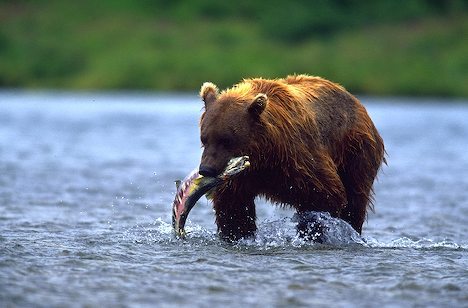 Životné prejavy a správanie stavovcov
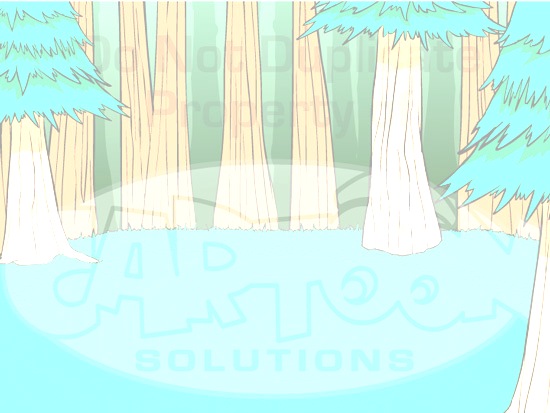 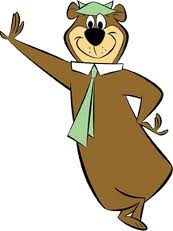 sú nevyhnutné pre prežitie a udržanie života

 Etológia- veda - o správaní živočíchov
Správanie môže byť:
Vrodené – inštinktívne: zdedené od rodičov

získané – naučené:  sa vytvára  na základe skúseností
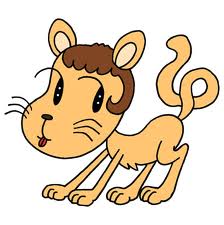 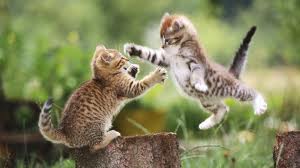 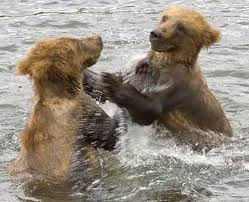 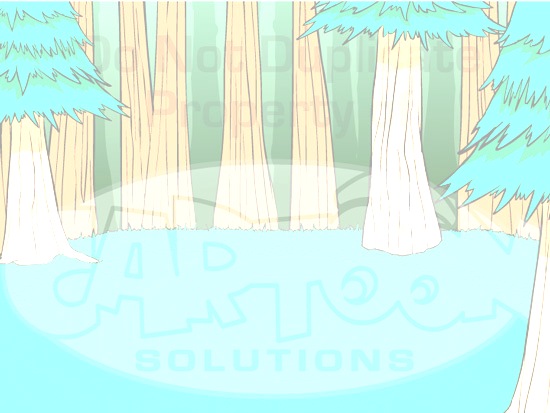 Orientačné správanie
Slúži na preskúmavanie prostredia a poznávanie organizmov v ňom
napr. hladné zviera v novom prostredí začne žrať až vtedy, keď ho dôkladne preskúma 
Vtáky: sťahovanie(migrácia): jesenný odlet do teplejších oblastí (hus divá, bocian ). Využivajú pri tom rôzne orientačné znaky (znaky na zemi, výška Slnka, magnetické pole Zeme)
Migračné správanie vtákov
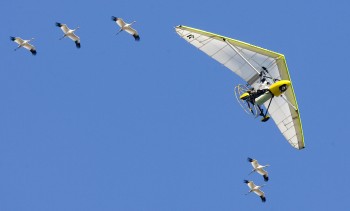 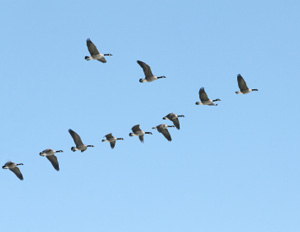 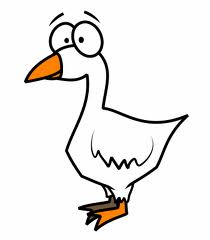 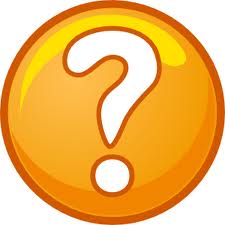 Je vo vedení vždy len jedna hus?
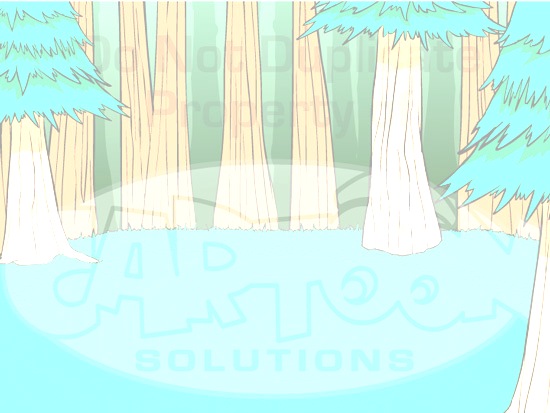 Potravové správanie
Súvisí s vyhľadávaním, získavaním a konzumáciou potravy a kŕmením mláďat
Mäsožravce: získavajú korisť rôzne: striehnutie (užovka), naháňanie (vlk, líška)
Živočíchy napr. potravu: hltajú vcelku, rozhrýzajú, trhajú
Súvisí s vyhľadávaním, získavaním a konzumáciou potravy a kŕmením mláďat
Mäsožravce: získavajú korisť rôzne: striehnutie (užovka), naháňanie (vlk, líška)
Živočíchy napr. potravu: hltajú vcelku, rozhrýzajú, trhajú
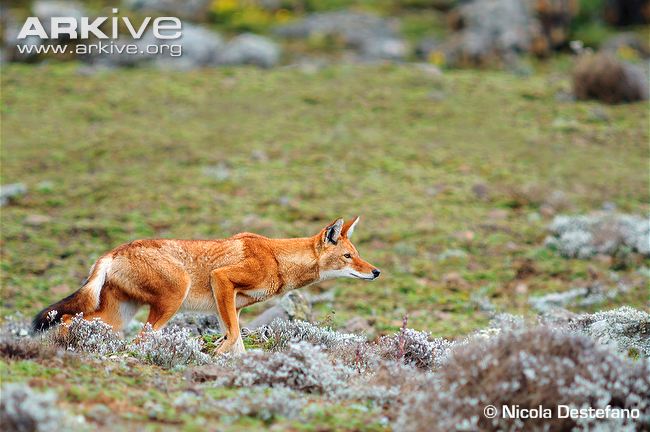 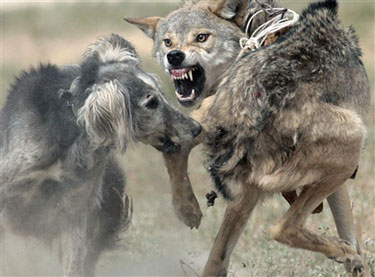 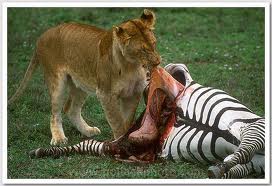 Kŕmenie mláďat vtákov
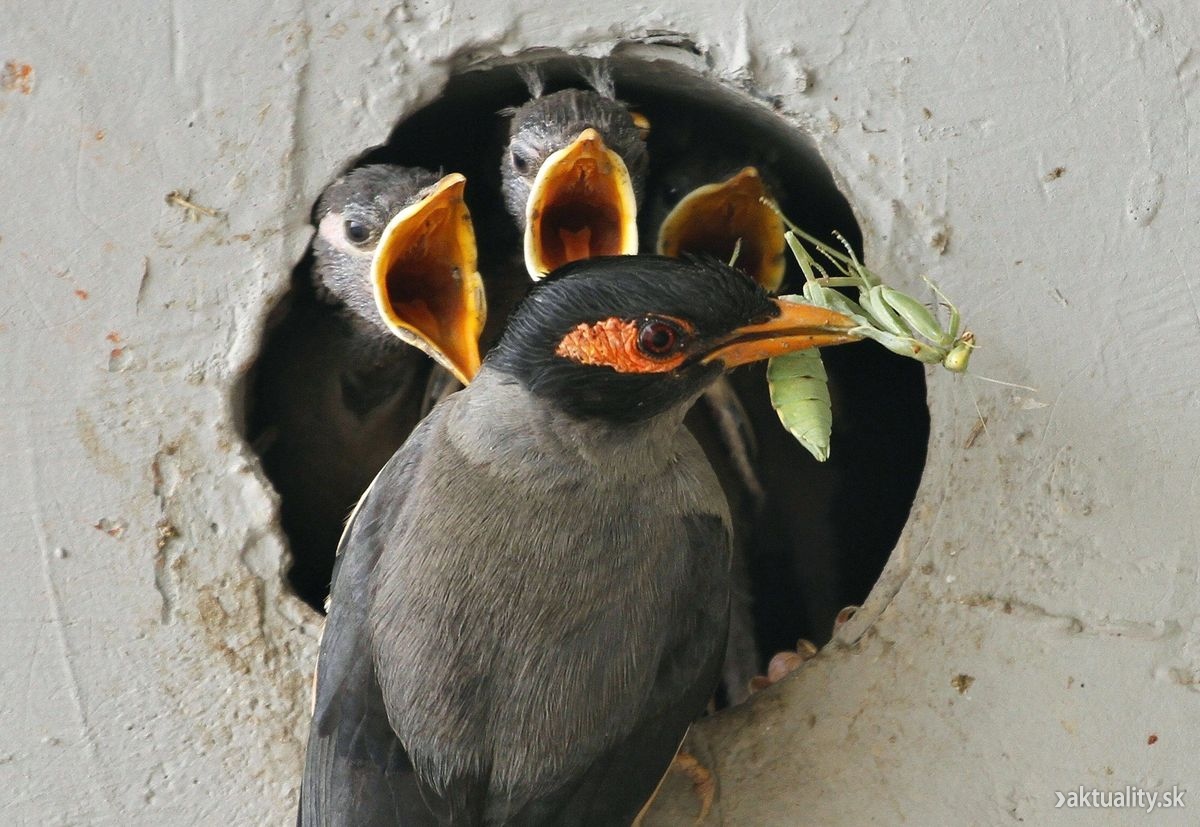 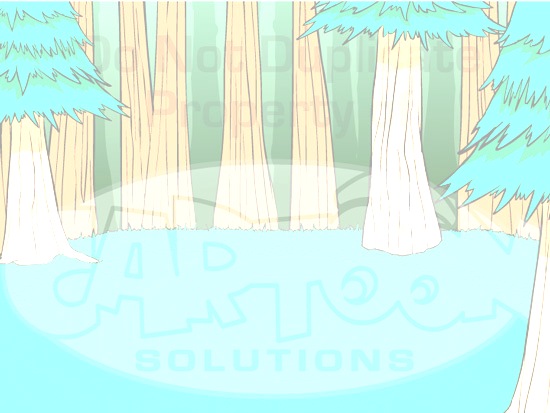 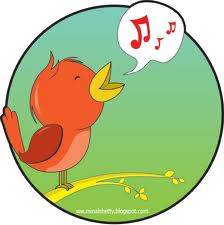 Komunikatívne správanie
Slúži na sprostredkovanie informácií rôznymi signálmi
zvukové signály- hlasové prejavy (spev, štekanie, kvičanie, mňaukanie...)
pachové signály- moč, pot- 
značkujú svoj životný priestor
(teritórium)
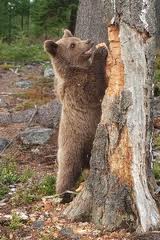 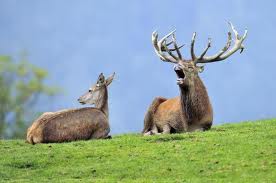 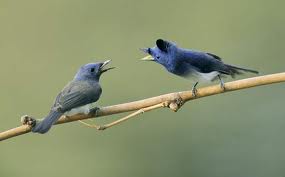 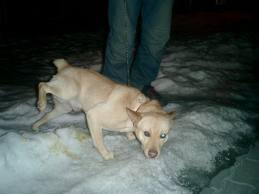 V období párenia dvorím samičke spevom
Značkujem si priestor močom
Olupujem kôru stromov
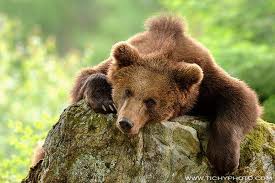 dotykové signály- vzájomné spoznávanie, výrazné sú medzi matkou a mláďaťom- olizujú sa, otierajú sa...
pohyby a gestá - postoj k vlastnému druhu  i iným, prejavujú: hrozba(dvíhanie zobáka, vycieranie zubov) alebo nadradenosť a podradenosť, pozdrav, napr.: vrtenie chvosta
Najmä cicavce: vyjadrujú radosť strach, smútok pohybom tela, naježením srsti, pohybom chvosta
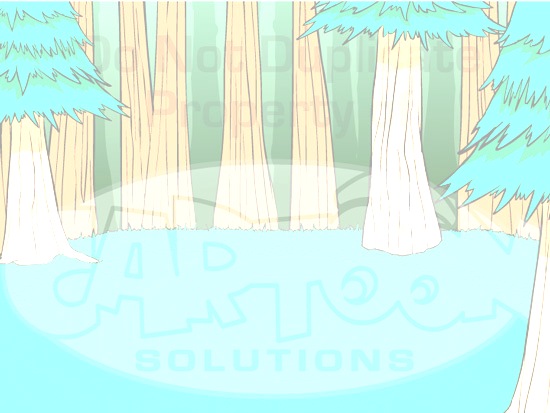 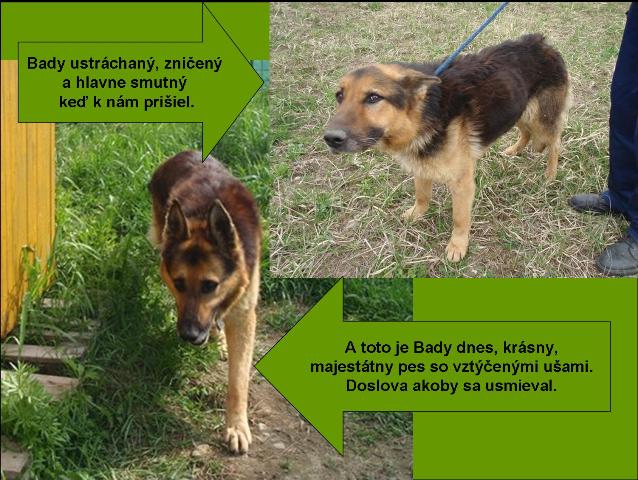 Pohyby a gestá
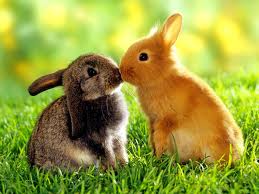 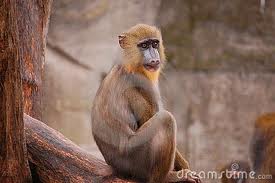 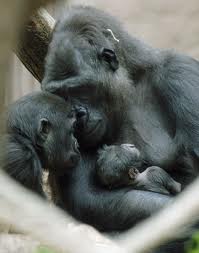 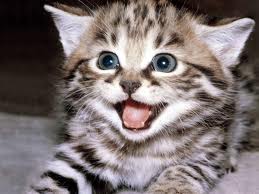 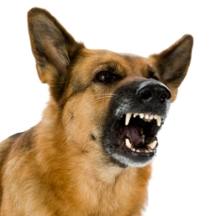 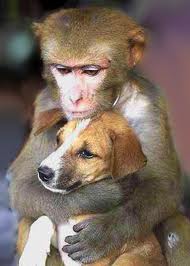 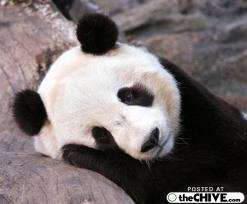 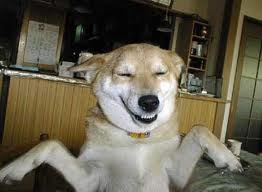 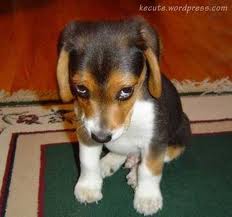 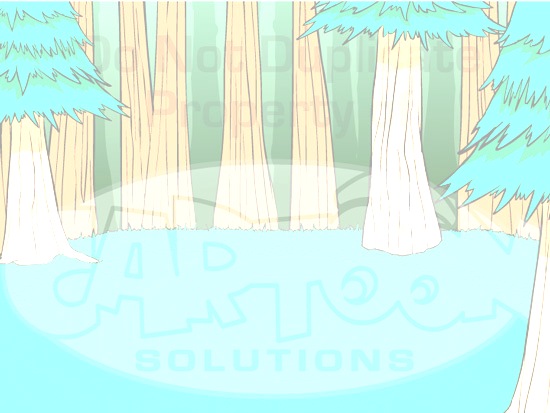 starostlivosť o telesné pohodlie - starostlivosť o telo
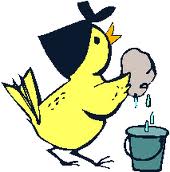 Patrí sem:
čistenie, peria, srsti, mastenie peria- vtáky (váľanie sa, kúpanie v piesku, lízanie, škrabanie o kmene stromov

odpočinkové a spánkové prejavy - zívanie, naťahovanie sa, odpočívanie, spánok
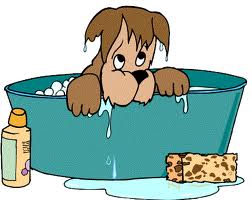 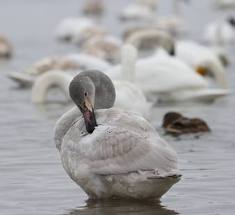 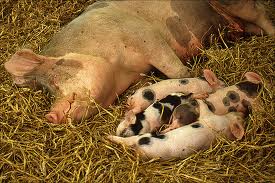 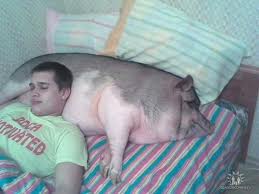 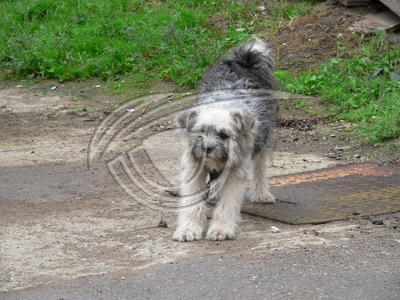 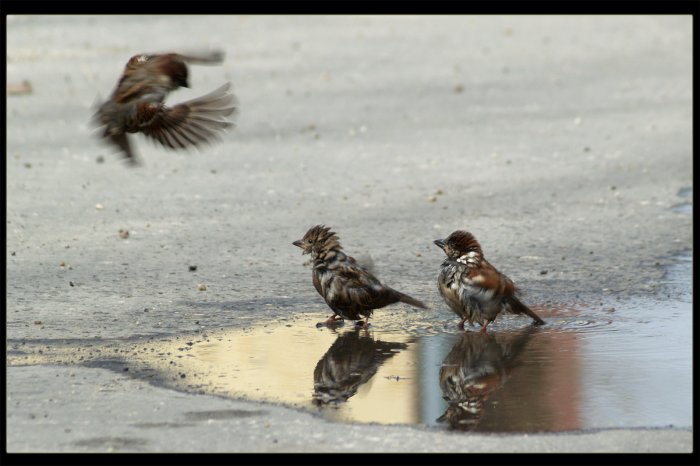 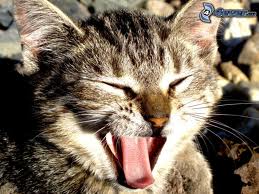 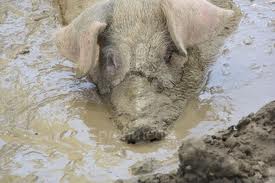 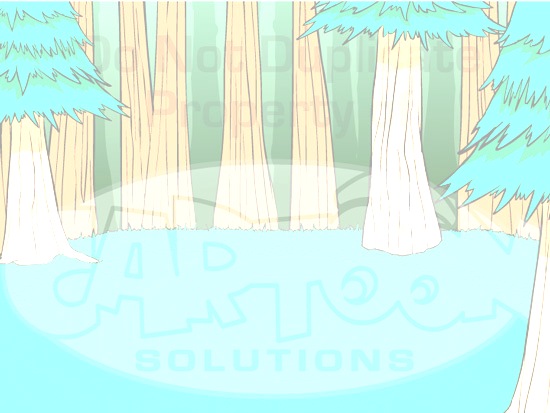 obranné a útekové  (ž. sa ním bránia)
Pri nebezpečenstve: ukryjú sa, utečú, znehybnejú 
Aktívne sa bránia: prenasledovaním, ústupom, výstražné zvuky, postoje
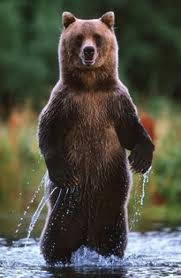 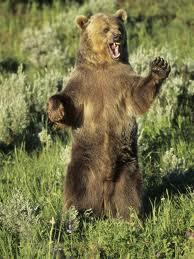 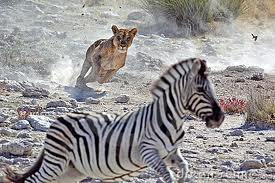 rozmnožovacie správanie
párenie- predvádzanie peria, spev, tance, boj parohami ...
 hniezdenie- vyhrabávanie jamiek na kladenie vajec(plazy), stavba hniezd (vtáky), brlohov (cicavce)
 starostlivosť o mláďatá- typické pre vtáky a cicavce
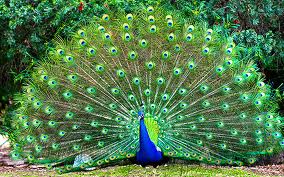 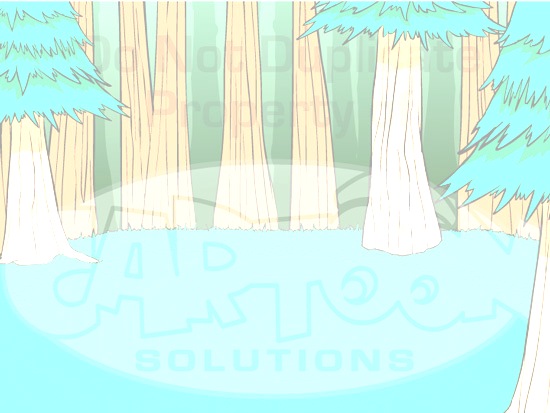 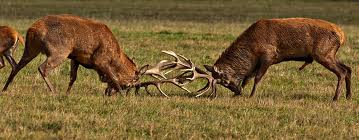 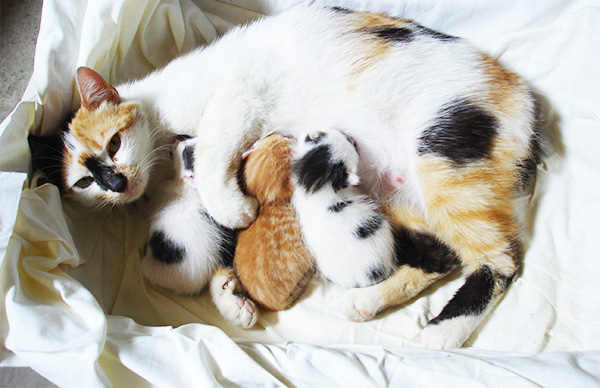 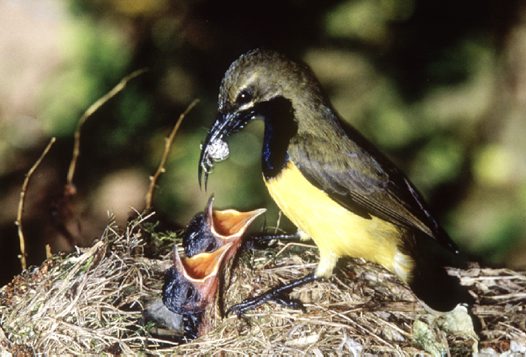 Sociálne správanie
prejavy a vzťahy v skupine ( kŕdeľ, svorka, črieda)
Niektoré druhy tvoria: páry a rodiny s potomkami 
v spoločenstvách: vedúce, nadradené a podradené jedince
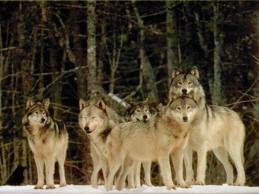 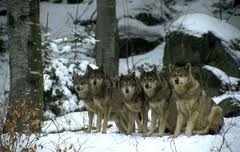 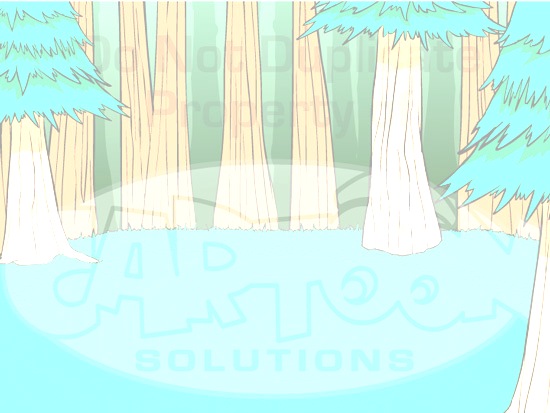 Hravé správanie
hry a  aktivity mláďat/cicavce/
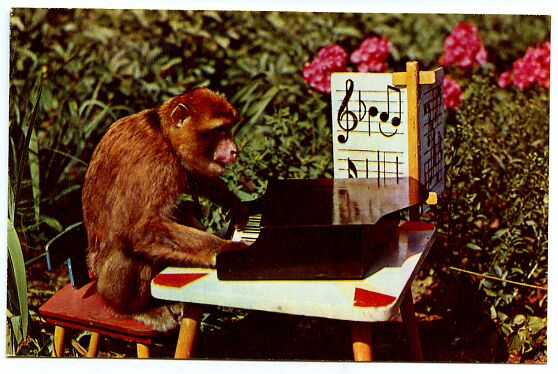 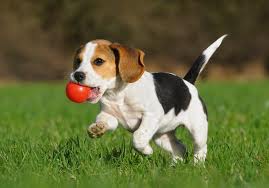 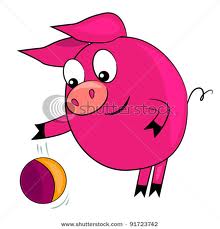 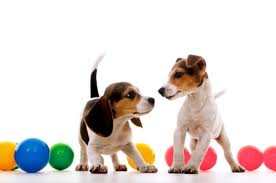 Biologické rytmy (Spôsobujú inštinktívne správanie)
závisia od teploty ,svetla a tmy, ročných období
Aktivita: nočné(tchor, výr) a denné (jašterica, kura)
Zimný spánok: medveď svišť
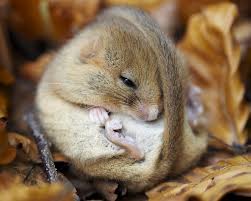 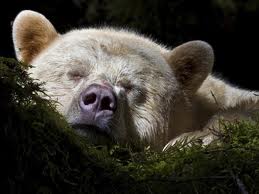 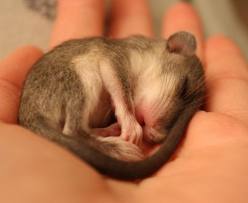 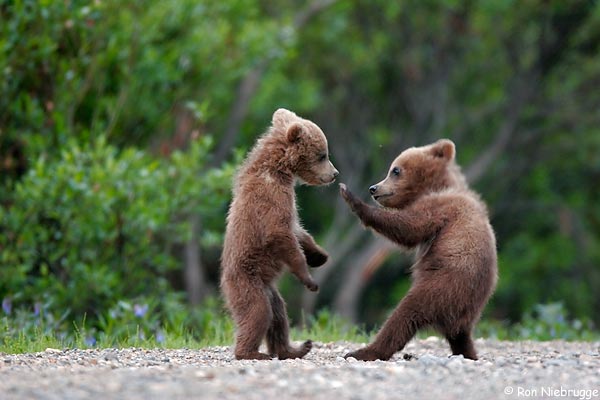 Ďakujem za pozornosť